Гендерное воспитание детей дошкольного возраста
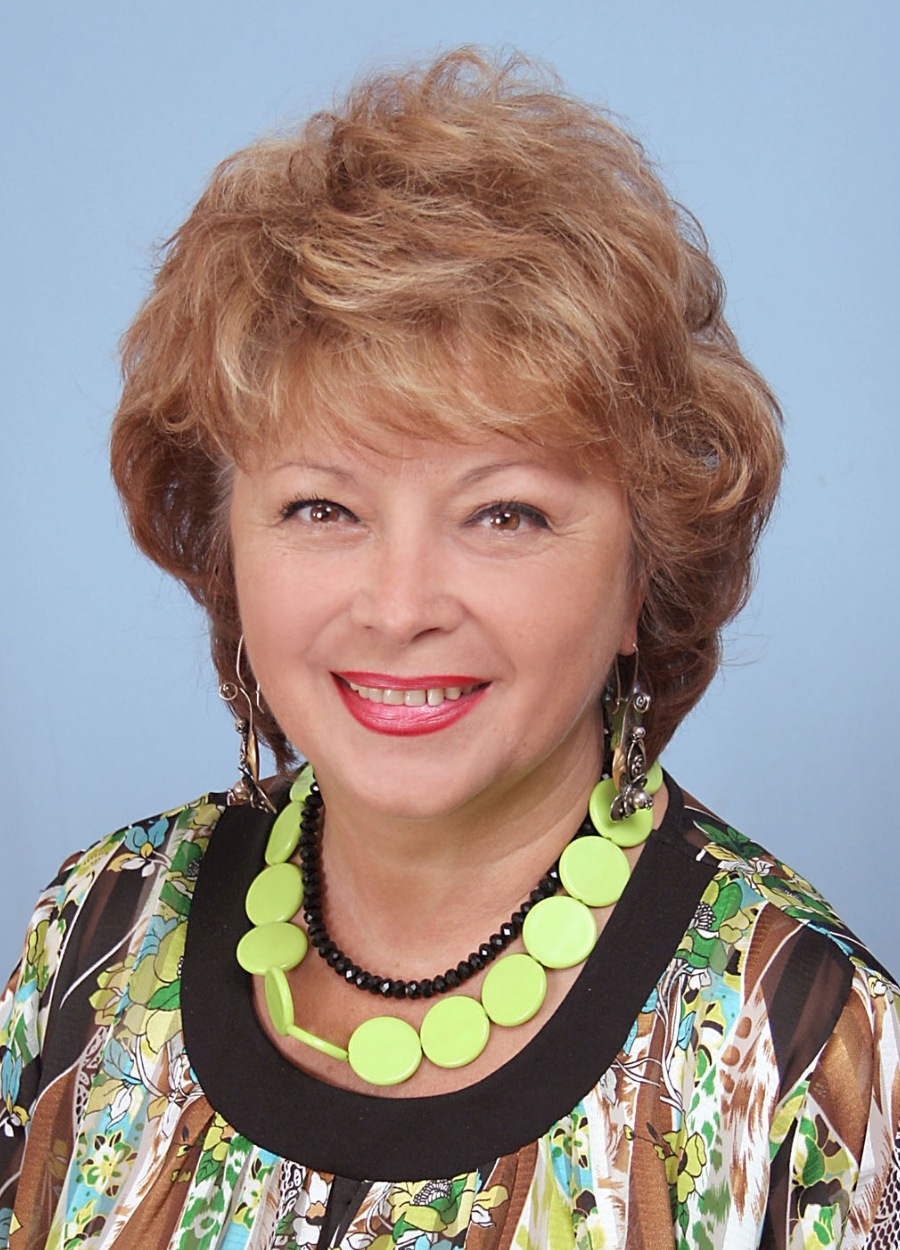 Коломийченко Людмила Владимировна
 д.п.н., профессор 
зав. кафедрой дошкольной педагогики и психологии,
 зав. лабораторией социального развития, руководитель научной школы  
E-mail: lvk_pspu@rambler.ru
18.03.2015
1
Разделы воспитания, способствующие решению задач социально-коммуникативного развития
Гендерное
Нравственно-этическое
Социально-коммуникативное развитие
Патриотическое
Интернациональное
Правовое
Религиоведческое 
просвещение
18.03.2015
2
Актуальность проблемы гендерного воспитания обусловлена противоречиями:
между исторически сложившимися традиционными нормами гендерной культуры и стремительным стиранием границ в политической, социально-экономической, бытовой сфере взаимоотношений людей разного пола;
между нарастающим фундаментальным научным потенциалом исследования проблем гендерной социализации, гендерного воспитания и недостаточной практической оснащенностью этого процесса в образовательных учреждениях;
между необходимостью учета принципа половых различий, предусмотренного ФГОС ДО и отсутствием конкретных мер по его реализации в образовательном процессе ДОО (отсутствие программных и технологических материалов, низкий уровень профессиональной компетентности педагогов и др.)
Пол человека -
био-психо-социальная характеристика, проявляющаяся в специфике физиологических, биологических, нейрофизиологических, психических и социальных функций
Гендер -
социальный пол человека, проявляющийся в специфике освоения и трансляции норм и правил взаимоотношений между людьми разного пола, выполнения социальных ролей, практического применения способов поведения характерных для той или иной культурной традиции
Гендерная социализация -
процесс и результат изменений, происходящих в личности человека в ходе приобщения к гендерной культуре, освоения гендерных ролей и нормативов полоролевого поведения и проявляющихся в наличии знаний гендерной культуры, в потребности и проявлении способов поведения (деятельности, взаимоотношений), характерных для представителей определенного пола, в гендерной идентичности
1
2
3
Приобщение к гендерной культуре
Становление универсальных гендерных характеристик в разных видах деятельности
Развитие креативных способностей в процессе создания новых артефактов гендерной культуры
Пути гендерной социализации
18.03.2015
7
Факторы гендерной социализации-
совокупность обстоятельств, условий и причин, стимулирующих или блокирующих процесс приобщения к гендерной культуре, интериоризации социокультурных ценностей и культуротворчество
Факторы гендерной социализации
предметная, пространст-венная и социальная среда
активность индивида, стремление к самосовершенствованию
генетически заданные характеристики
(наследственность)
целенаправленное воспитание
18.03.2015
9
Гендерное воспитание -
целенаправленный, содержательно наполненный, технологически выстроенный, результативно диагностируемый процесс взаимодействия педагога с детьми, способствующий освоению ими ценностей гендерной культуры, их интериоризации в разных видах деятельности и культуротворчеству
18.03.2015
10
Основные принципы гендерного воспитания
18.03.2015
11
Цель гендерного воспитания -
формирование базиса гендерной культуры, проявляющейся в адекватной полоролевой идентификации и толерантном отношении к представителям своего и противоположного пола
18.03.2015
12
Нормы  
поведения
Достижения
Интересы 
и потребности
Гендерная 
культура
Семейные
функции
Труд
Отдых
Содержание гендерного воспитания -
разные элементы гендерной культуры
18.03.2015
13
Содержание гендерного воспитания в программе «Дорогою добра»
Раздел «Человек среди людей»
«Я – человек: я – мальчик, я – девочка»
«Мужчины и женщины»
«Моя семья»
«Детский сад – мой второй дом»
Показатели развития
Раздел «Человек в культуре»
«Русская традиционная культура»
«Культура других народов»
Показатели развития
18.03.2015
14
Технология гендерного воспитания
совокупность алгоритмически выстроенной системы средств, методов и форм организации взаимодействия педагогов с детьми
Add Your Title
dd Your Title
Y
Приобщение к разным видам гендерной культуры
Интериоризация ценностей гендерной культуры
Создание новых артефактов гендерной культуры в творческой деятельности
18.03.2015
15
Тема: «Достоинство и благородство»
Познавательная деятельность:
      - занятие «О достоинстве и благородстве»;
      - рассматривание иллюстраций на тему «Разные поступки»
Речевая деятельность:
      - беседы-диалоги: «Учись проявлять благородство», «Учись проверять свои поступки», «Так и не так», «За вранье не хвалят», «Поговорим по душам»;
      - составление творческих рассказов на тему «Благородный поступок»;
      - чтение произведений художественной литературы: С.Маршак «Рассказ о неизвестном герое», А.Пушкин «Сказка о царе Салтане», С.Аксаков «Аленький цветочек», Г.-Х.Андерсен «Стойкий оловянный солдатик»;
       - рассматривание картины В.Васнецова «Иван-царевич на Сером волке»
Музыкальная деятельность:
      - слушание музыки М.Глинки «Руслан и Людмила», составление характеристики музыкальных образов героев
Театрализованная деятельность:
      - постановка спектаклей по сказкам «Аленький цветочек», «Снежная королева»
Трудовая деятельность:
       - художественный дизайн: изготовление элементов оформления для групповой комнаты, игрового уголка 
Игровая деятельность:
      - сюжетно-ролевая игра «Семья», «Магазин», «Путешествие»;
      - дидактические игры «Правильно – неправильно», «Как поступить?»
Средства гендерного воспитания
изобразительное искусство (портрет, семейно-бытовой, батальный жанр);
художественная литература (народные сказки, авторские произведения);
технические средства (мультипликационные и видеофильмы, электронные игры);
различные виды деятельности, включающие взаимоотношения между детьми разного пола
Методы гендерного воспитания
формирования полоролевого сознания;
развития потребностей и интересов к сфере взаимоотношений между людьми разного пола;
становления поведения, адекватного половой роли и нормативам взаимодействия между людьми разного пола
Формы организации гендерного воспитания
разные виды игр;
специально организованное взаимодействие в повседневных и проблемных ситуациях;
тренинги;
клубы по интересам;
занятия
Условия эффективного решения задач гендерного воспитания
грамотное программно-целевое, технологическое, дидактическое и диагностическое сопровождение педагогического процесса;
взаимодействие ДОО с семьей, начальной школой, установление социального партнерства с различными культурно-просветительскими, оздоровительными и образовательными организациями
наличие целесообразной предметной, пространственной, социальной образовательной среды
Когнитивная сфера
Эмоционально-
чувственная сфера
Поведенческая сфера
Результат гендерного воспитания
18.03.2015
21
Основные параметры диагностикирезультатов гендерного воспитания
18.03.2015
22
Источники информации в области гендерного воспитания
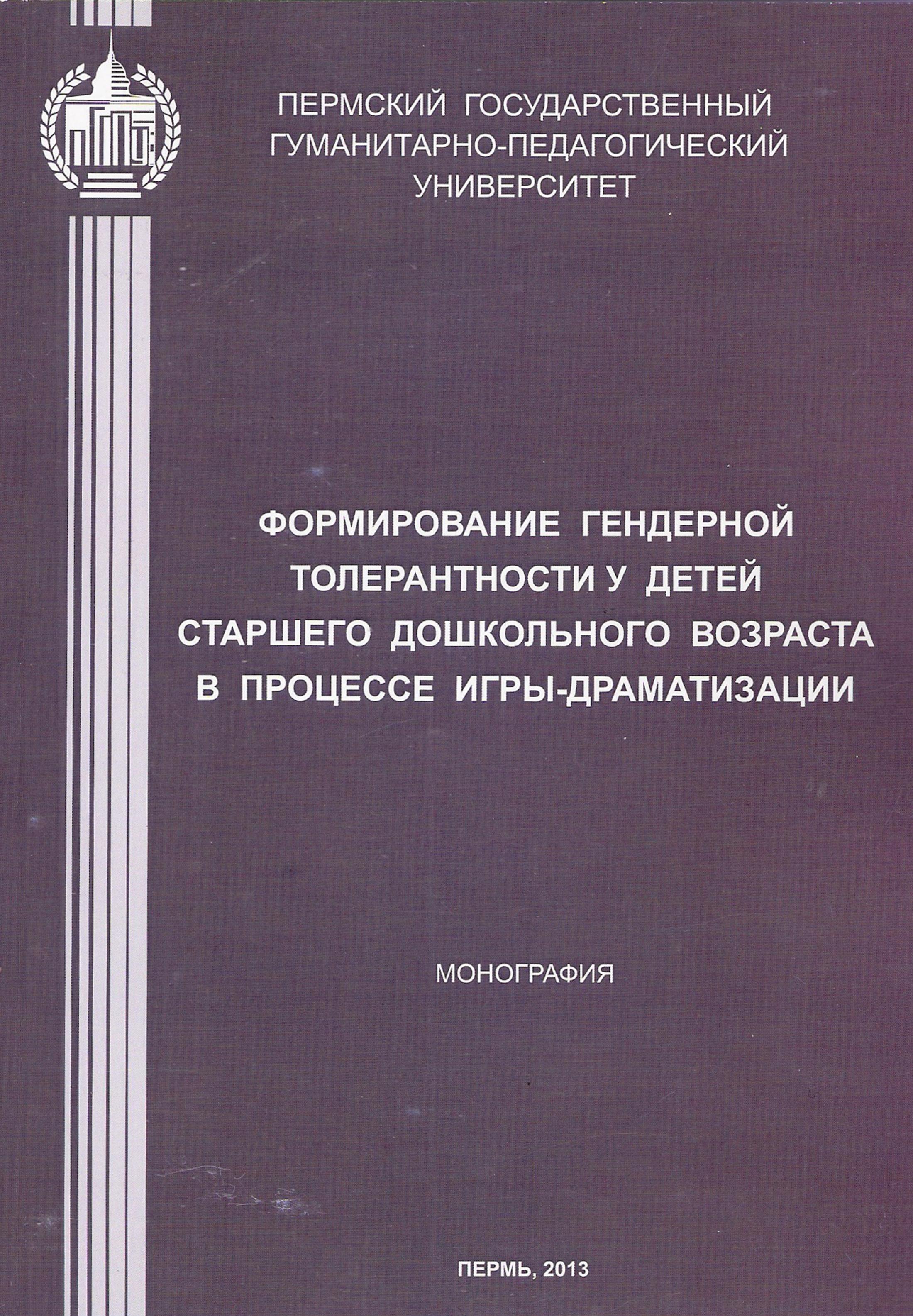 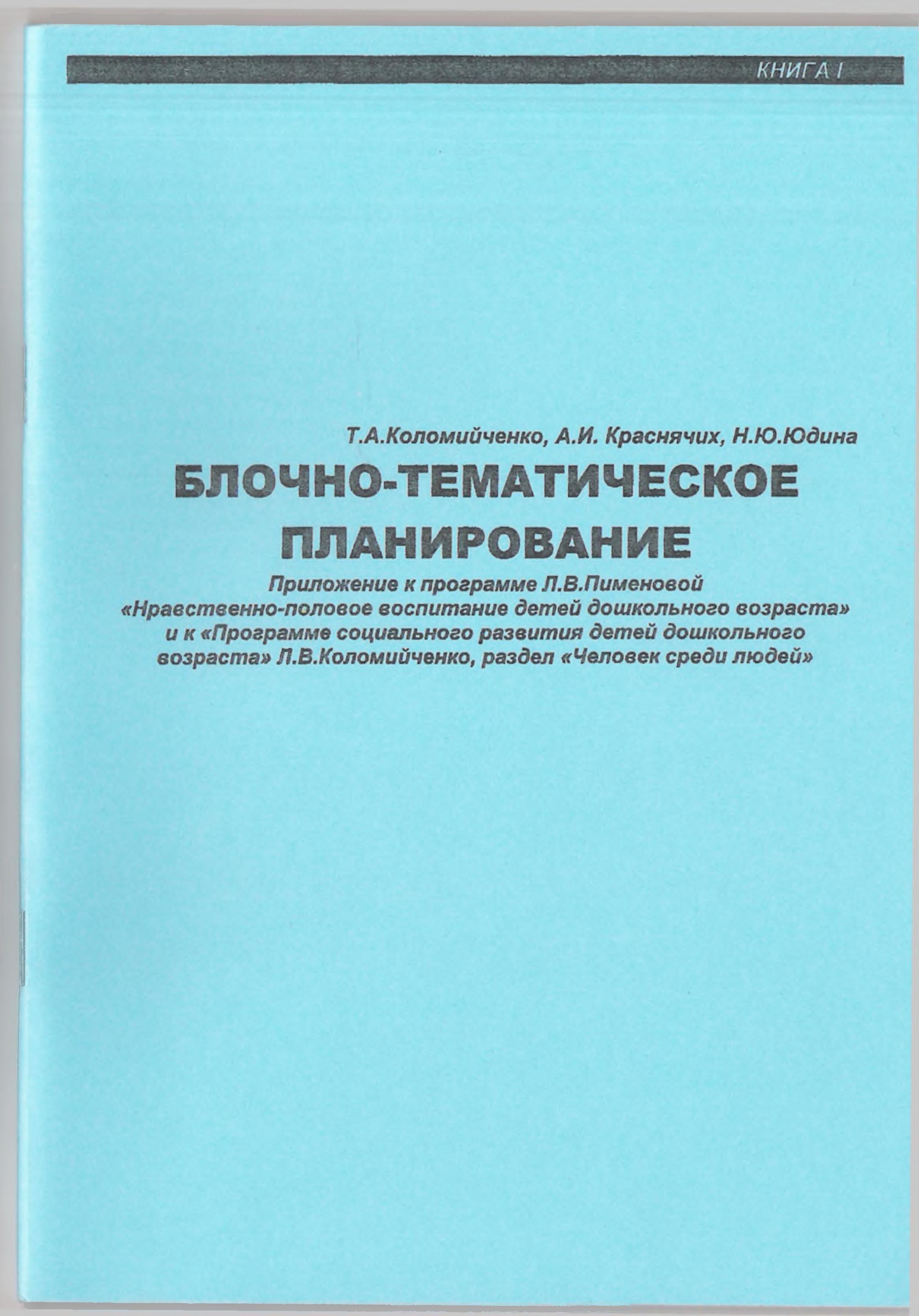 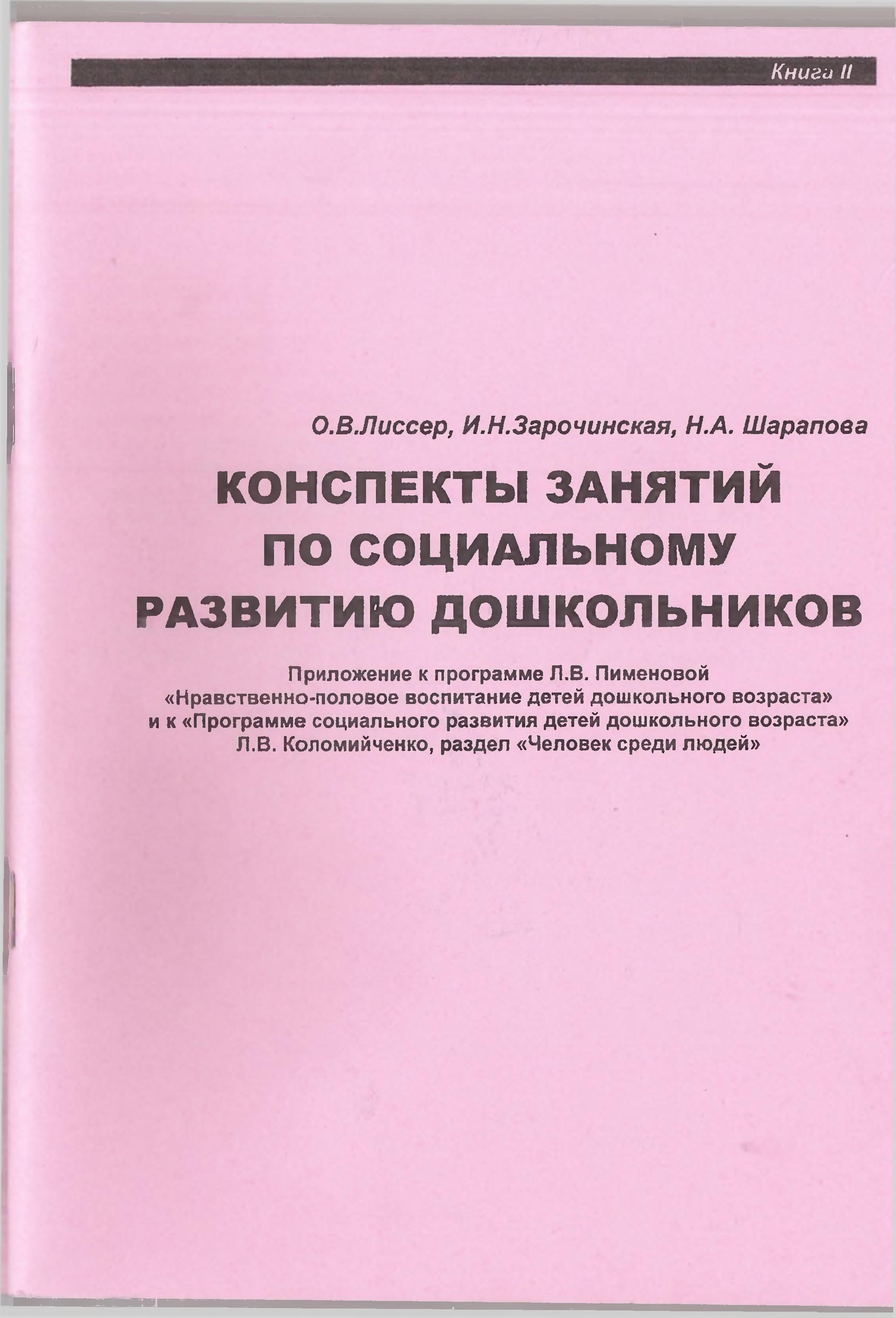 18.03.2015
24
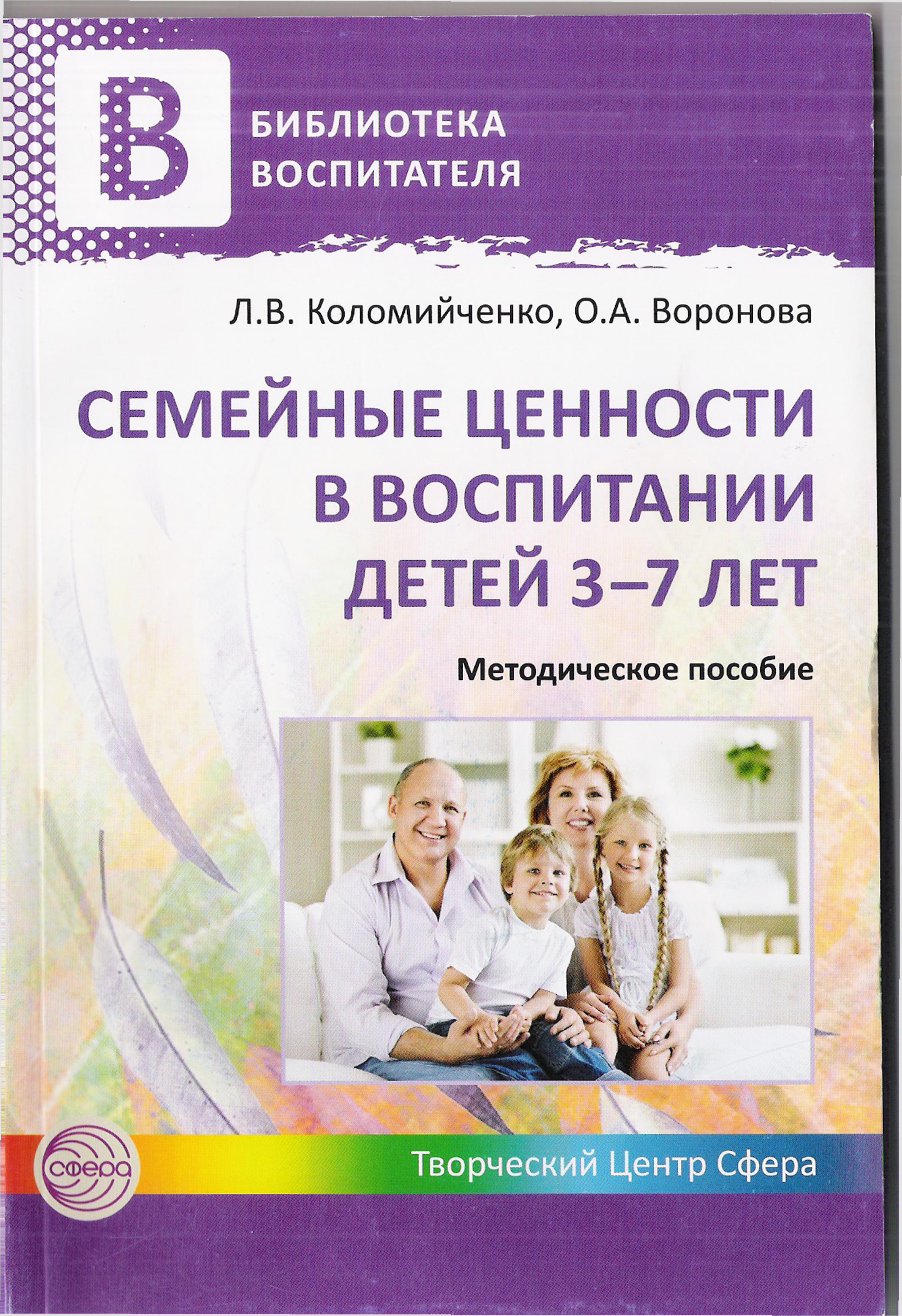 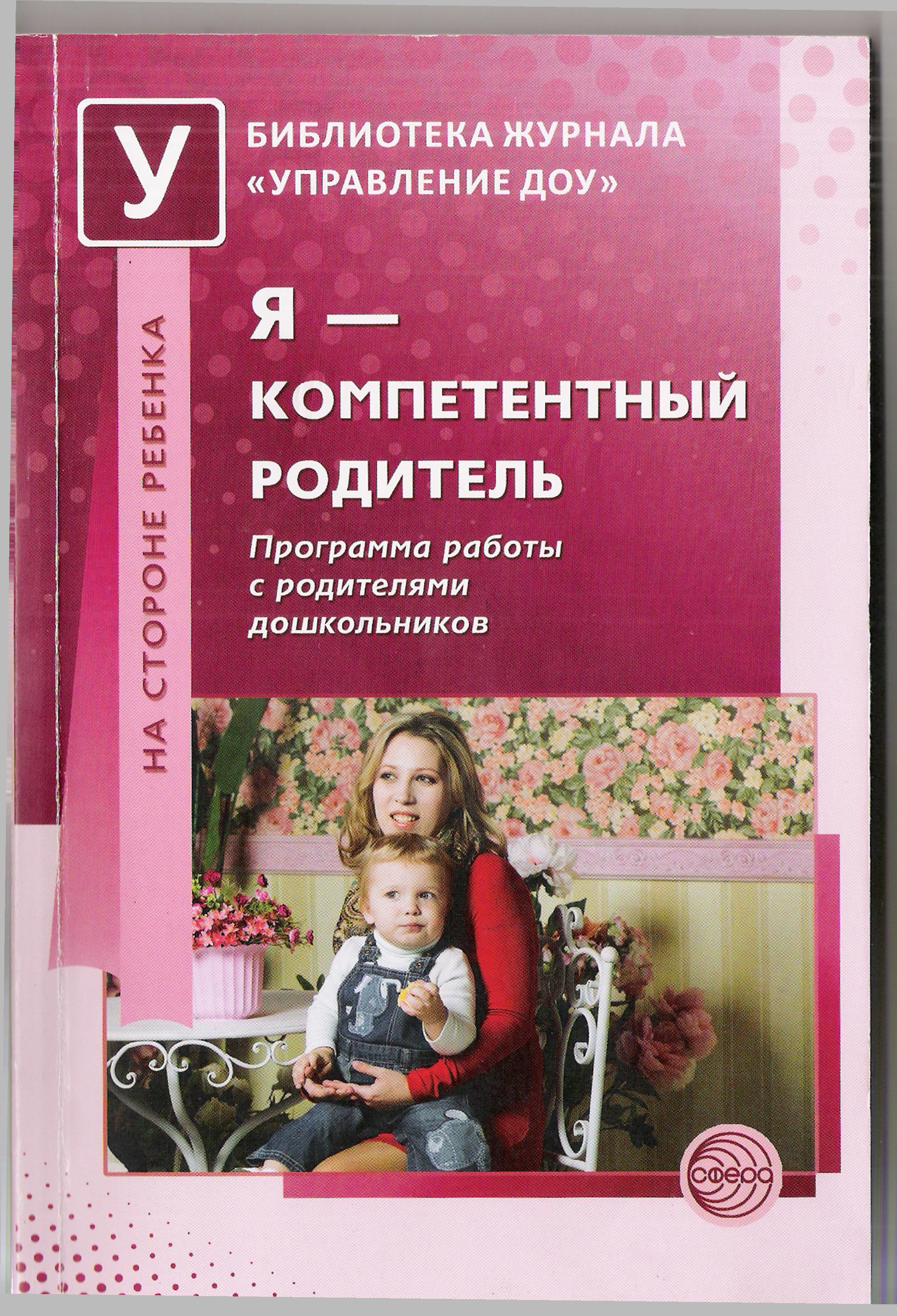 18.03.2015
25
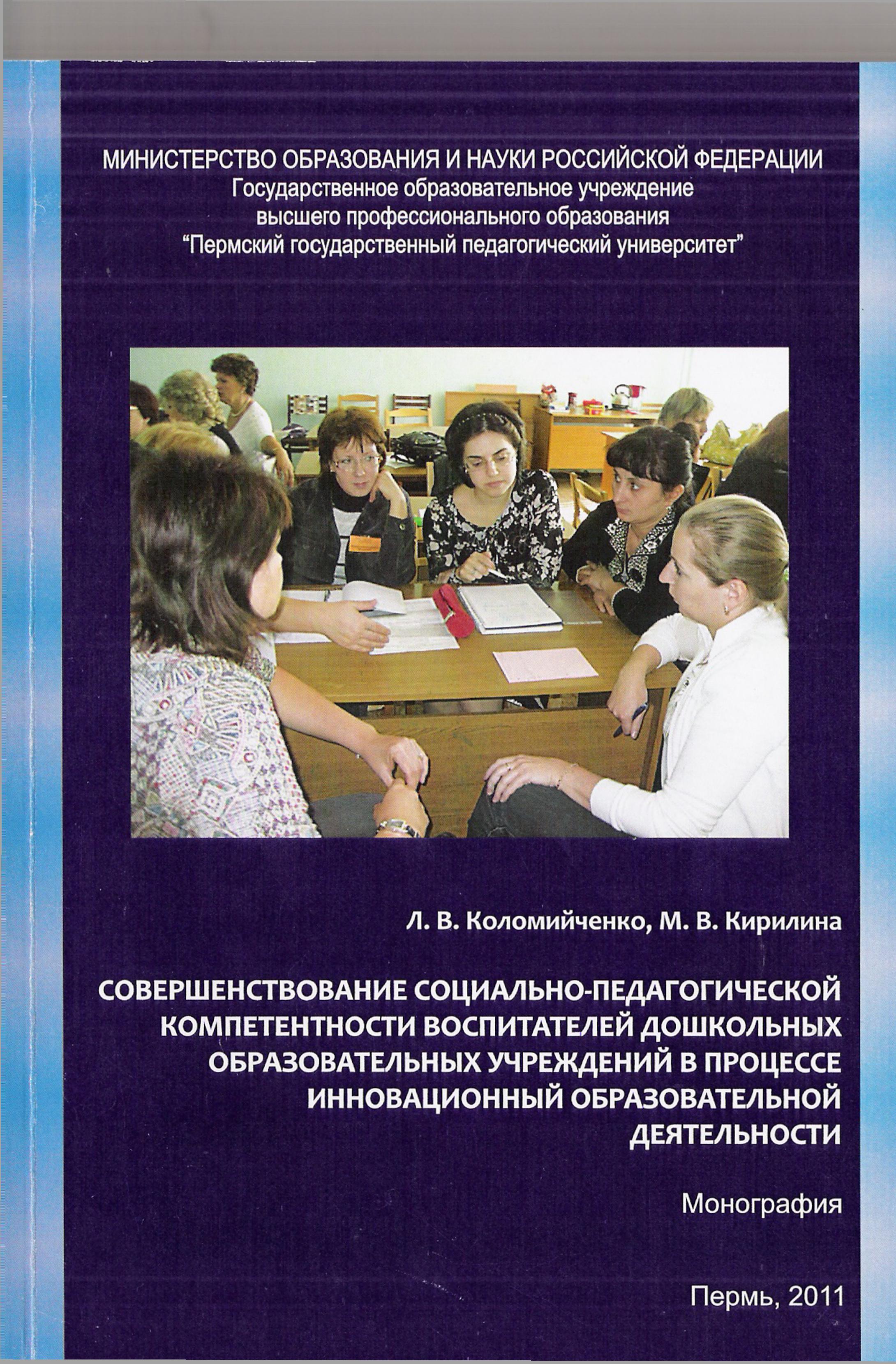 18.03.2015
26
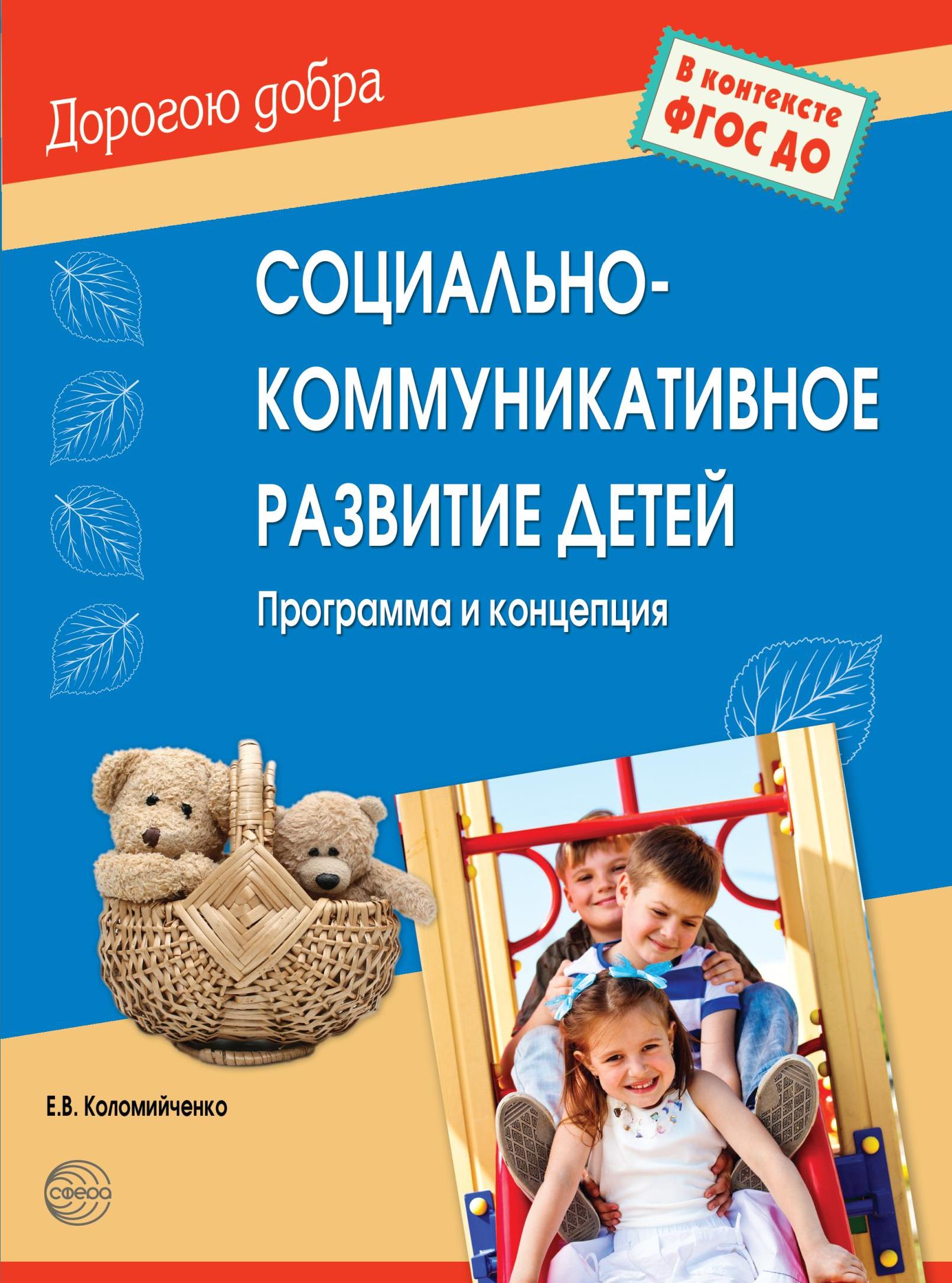 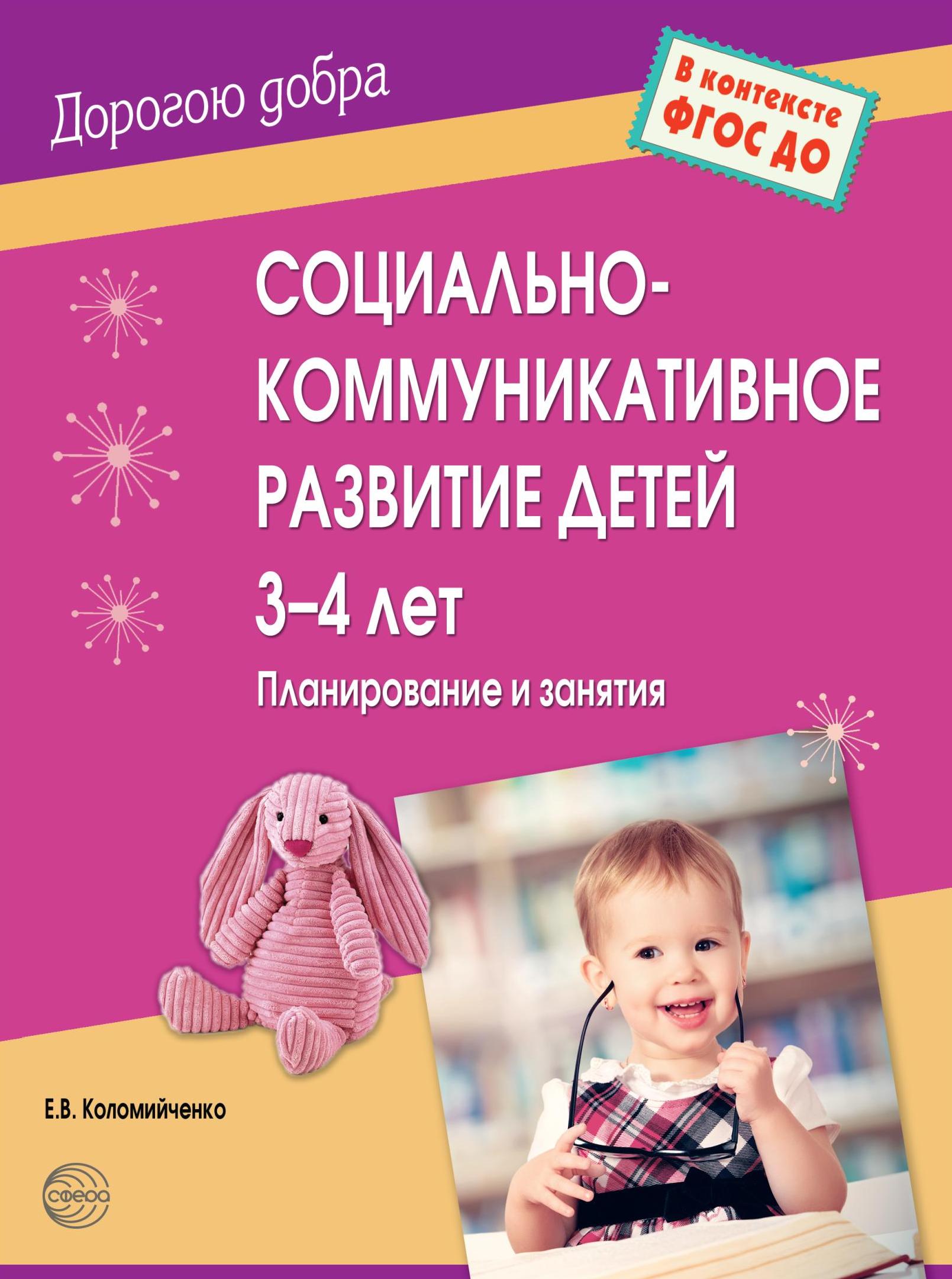 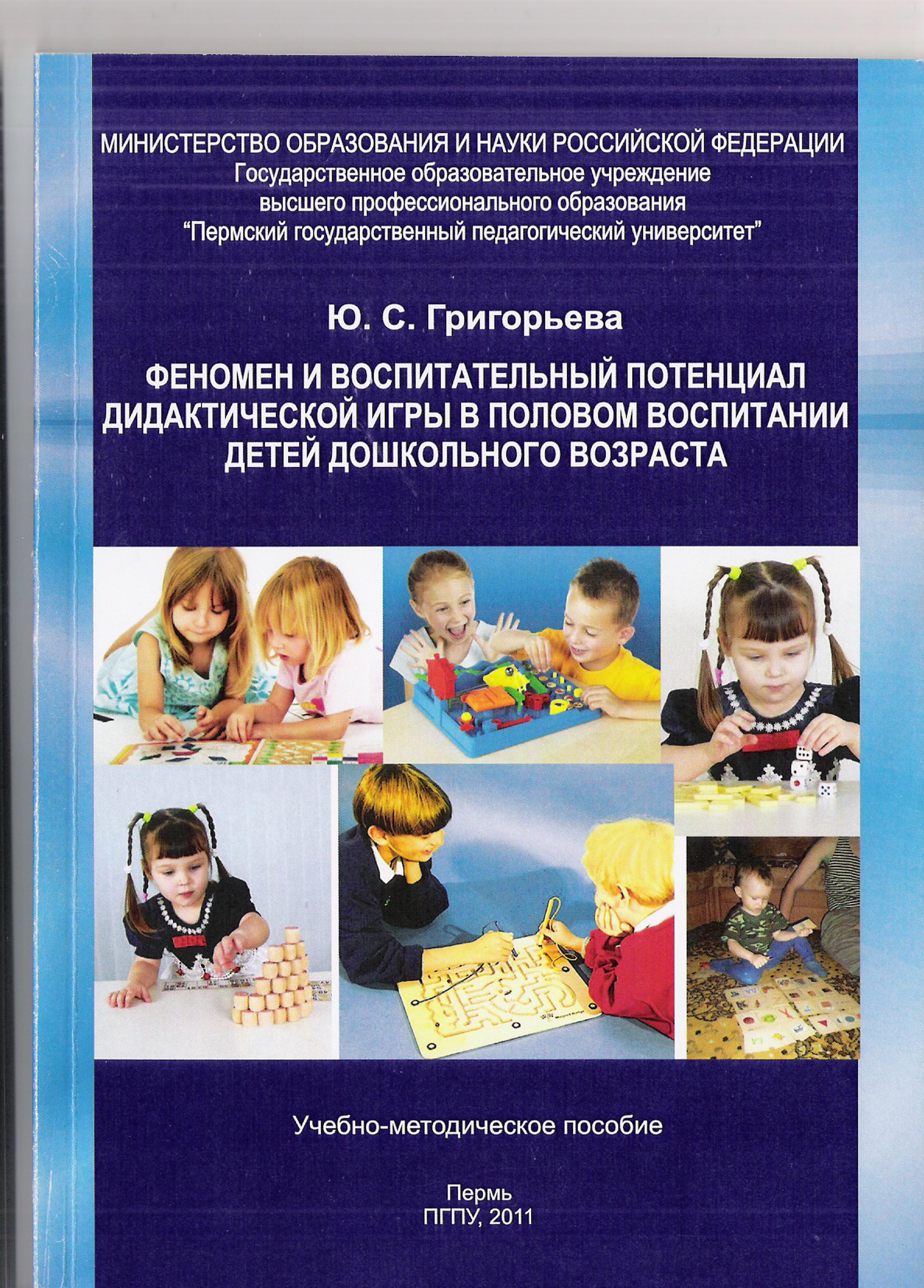 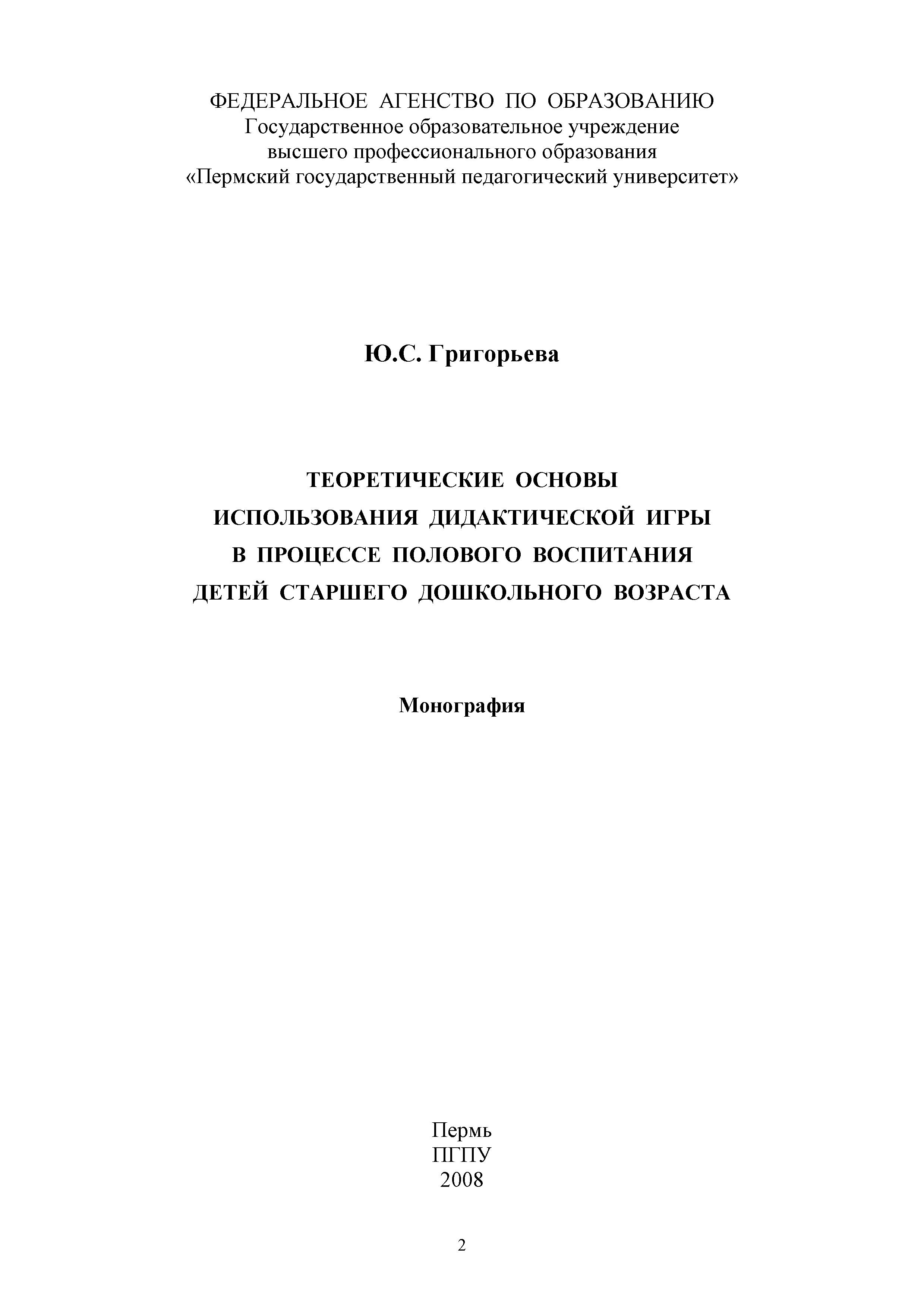 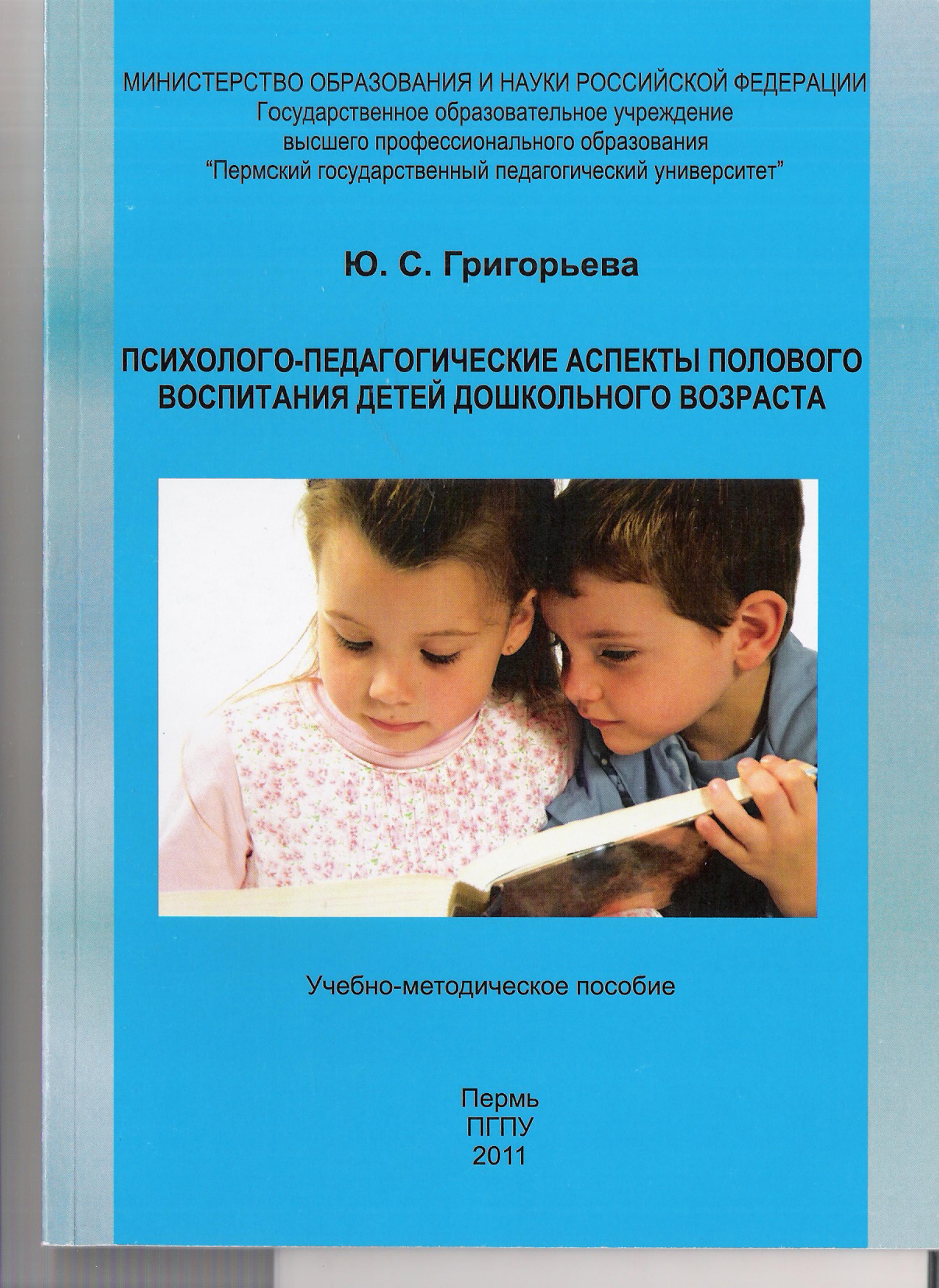 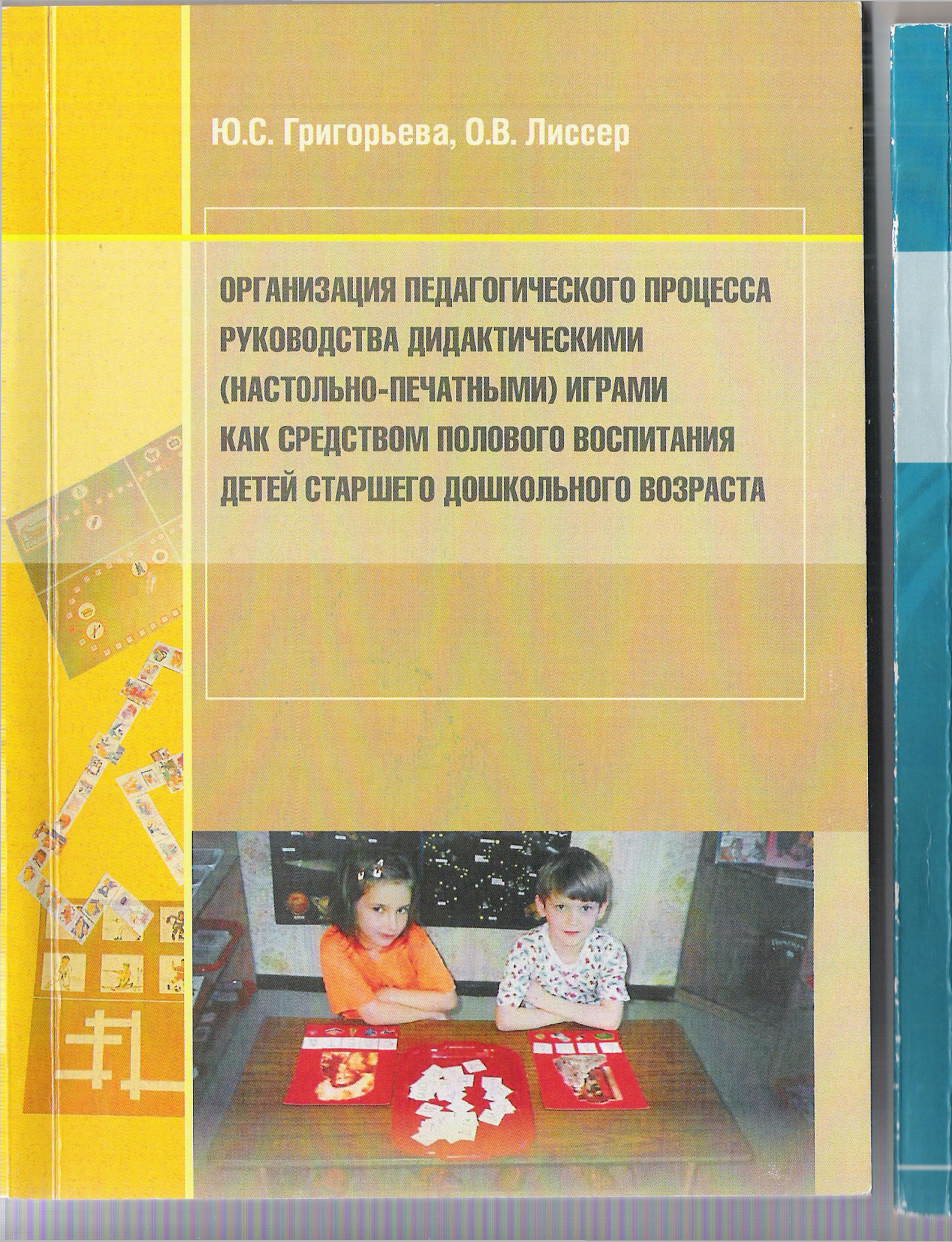 Домино «Мужские и женские принадлежности»
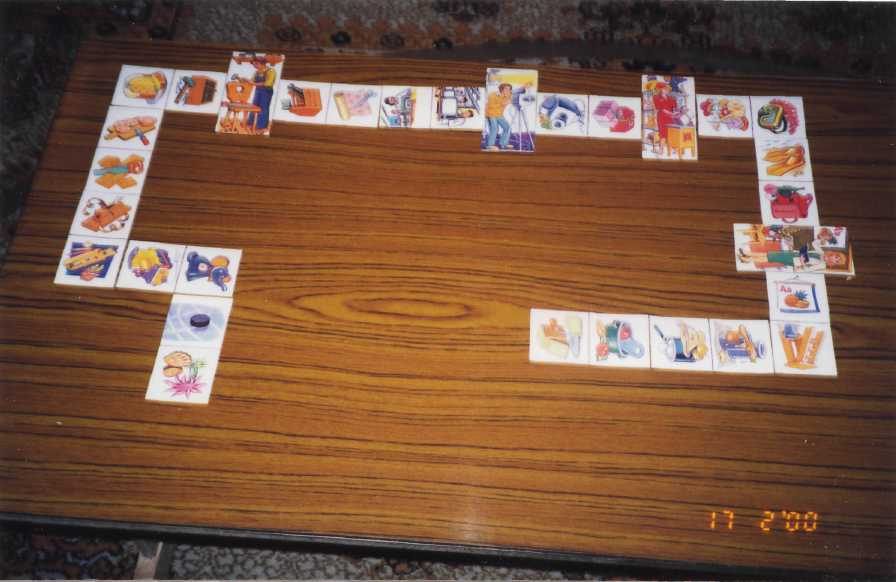 Лото«Труд мужской и женский»
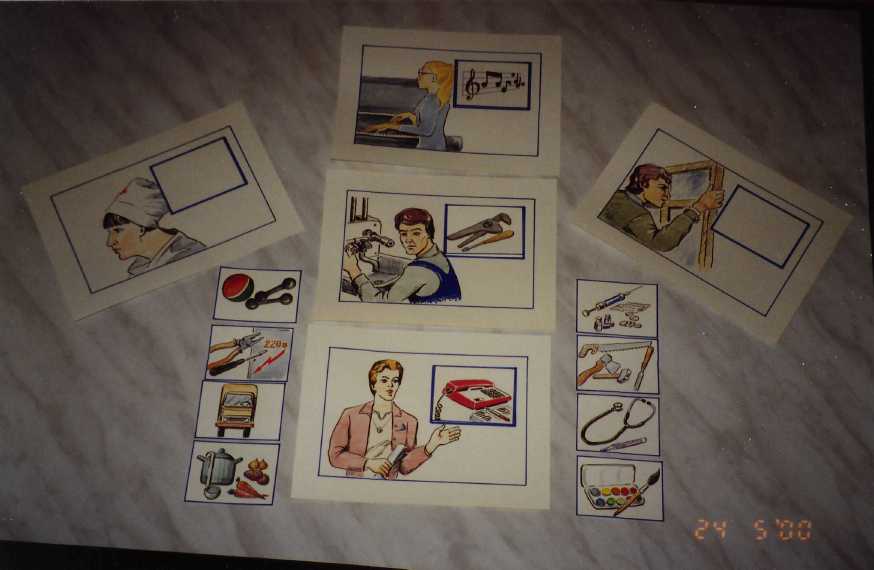 Игра-эстафета «Пожар в лесу»
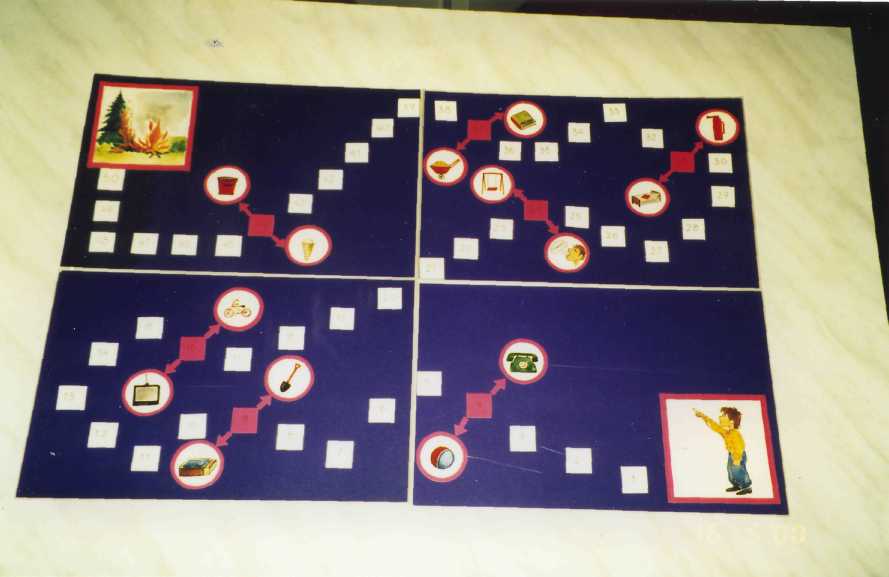 Кроссворд «Герои мифов Древней Греции»
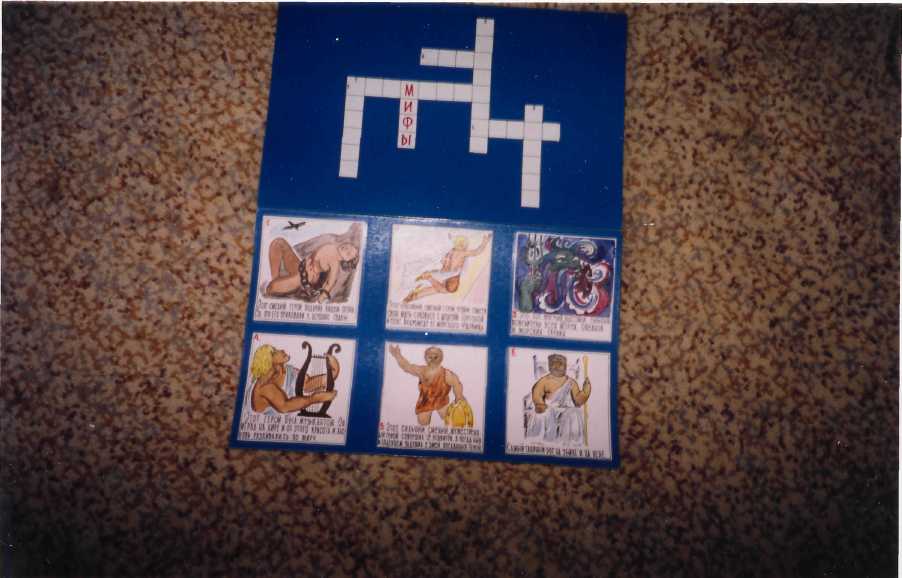 Благодарю за внимание !
18.03.2015
34